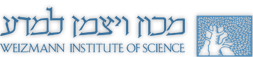 Thermal Baths as Quantum Resources: More Friends  than Foes?Gershon Kurizki
A bath may promote quantumness, work, cooling upon controlling system-bath interactions.
Taipei LII
1
Open systems everywhere

If you can’t fight the bath – join it!
or: How I learnt to stop worrying and love the bath.
Act within bath memory time:
Engineer system coupling to guided bath modes
Select bath spectra: control of two-bath machines.
2
Go
Goal B
Goal C
Goal D
Goal E
Summary
I. Decoherence Control
Ia. Single spin probe
3
Goal A
Goal B
Goal C
Goal D
Goal E
Summary
Decoherence Control
4
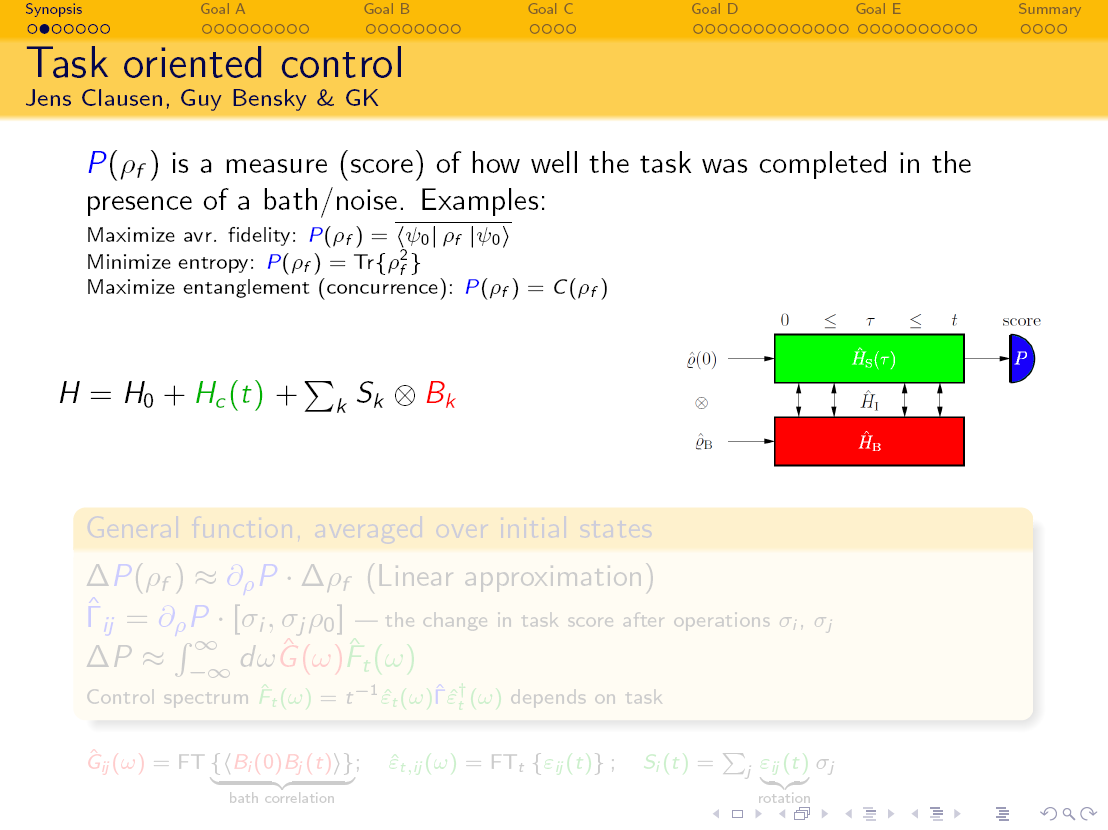 5
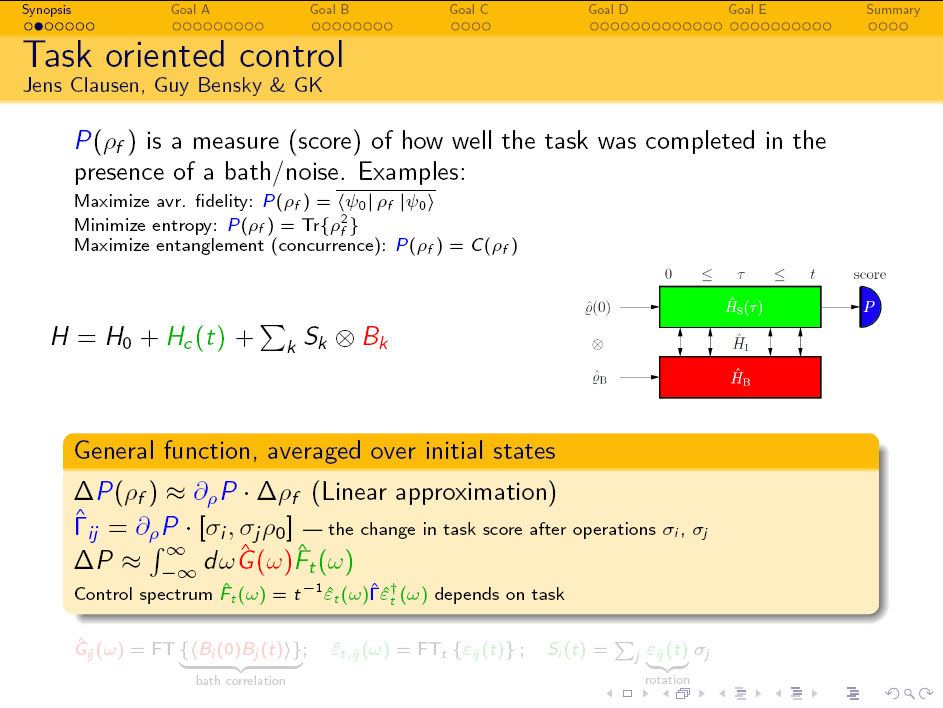 PRL 104; 040401 (2010); PRA 85, 052105 (2012)
6
Universal task-optimized control
Jens Clausen, Guy Bensky & G.K. PRL 104; 040401 (2010); PRA 85, 052105 (2012)
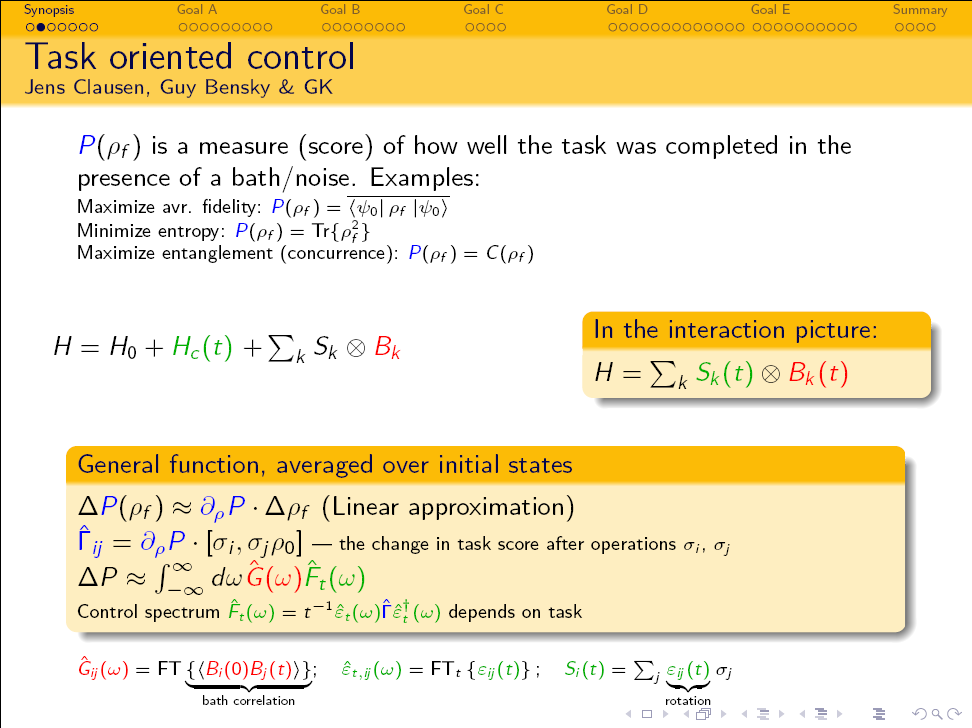 Optimize under energy constraint
7
Universal paradigms of open-system control
8
Ia. Single spin probe
Bath-optimized minimal-energy control (BOMEC)
Euler-Lagrange Optimal Modulation: G. Gordon, D. Lidar & GK (PRL, 2008)
J. Clausen, G. Bensky & GK, PRL 104 040401 (2010)
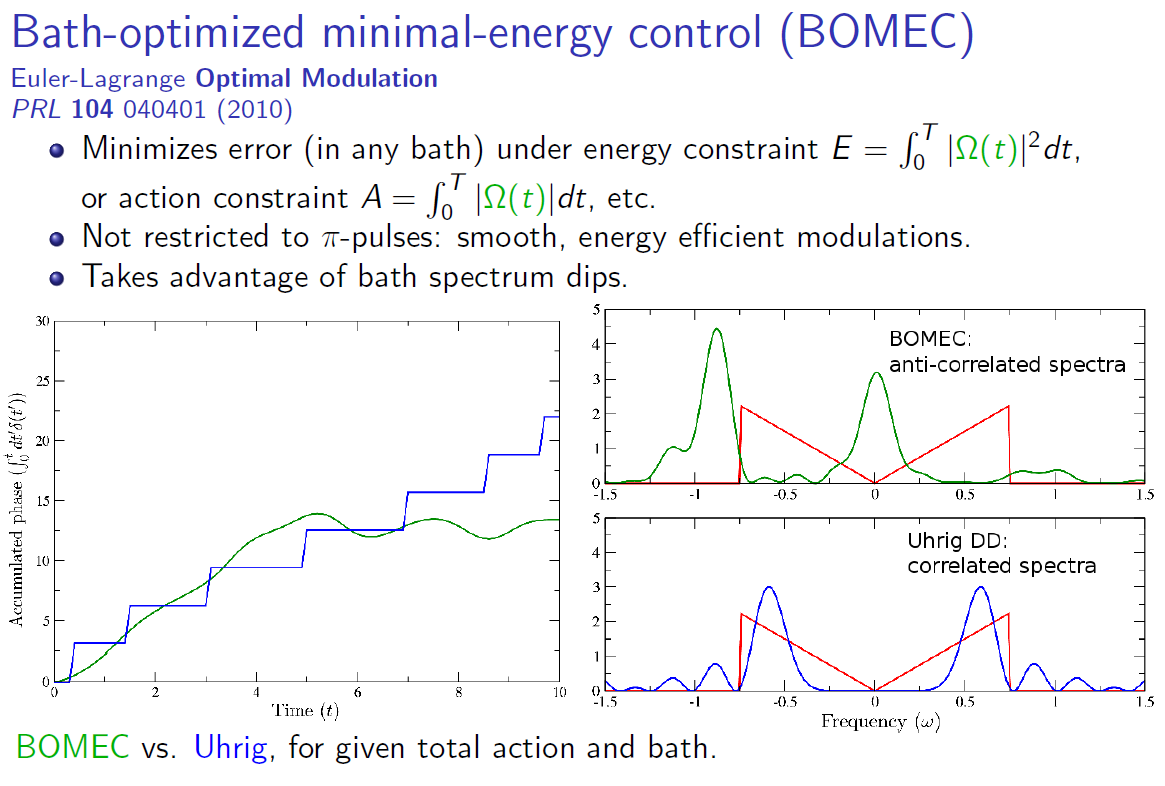 Zeno
anti-Zeno (inadvertently)
9
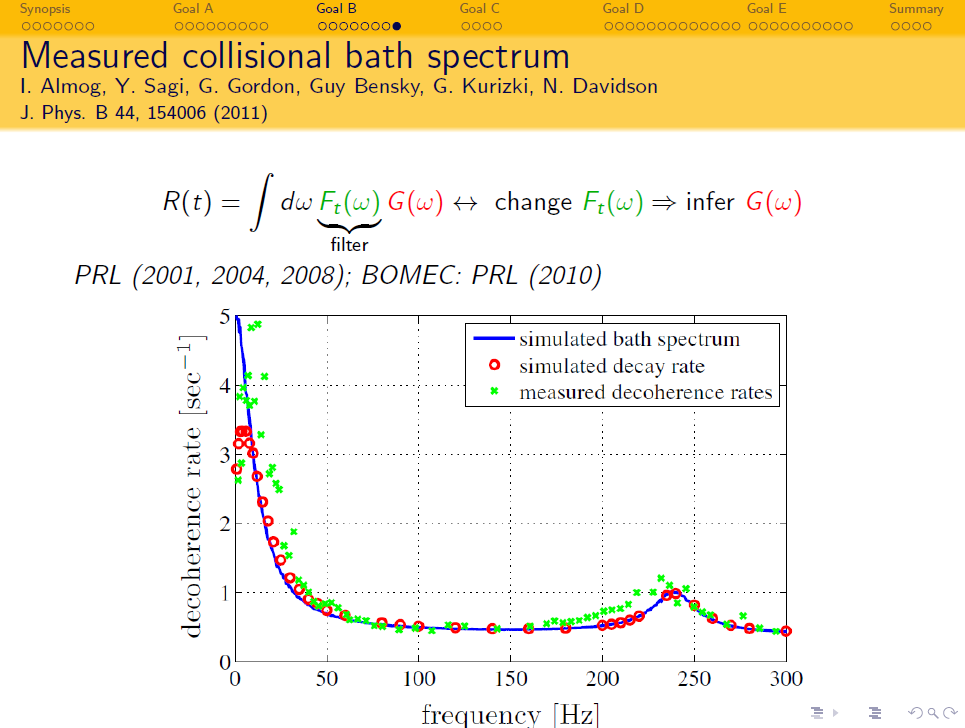 Bath diagnostics
KK (Kofman & Kurizki) universal formula, PRL (2001, 2004)
10
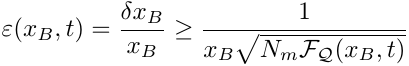 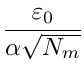 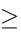 Maximizing information on the environment by 
dynamically controlled qubit probes
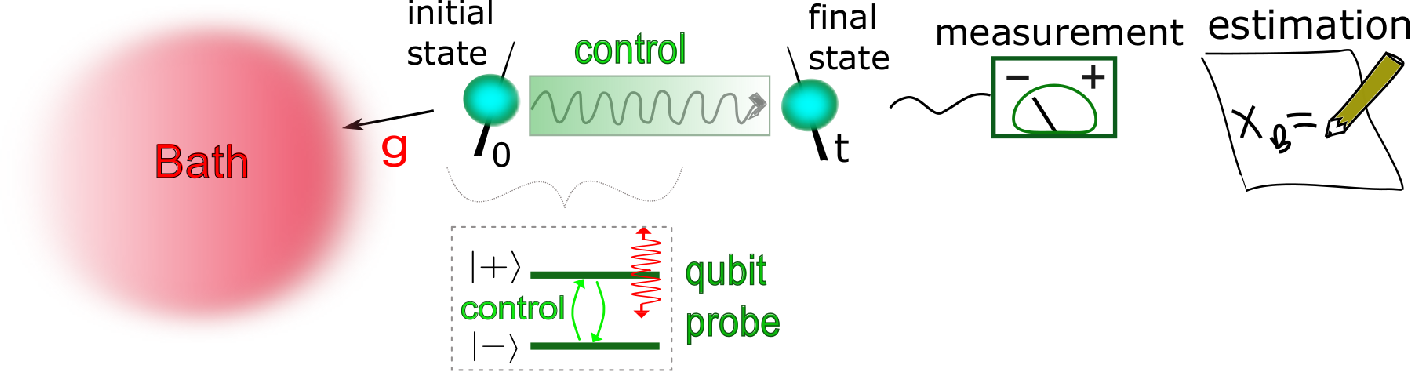 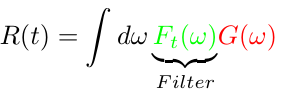 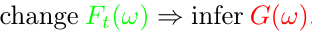 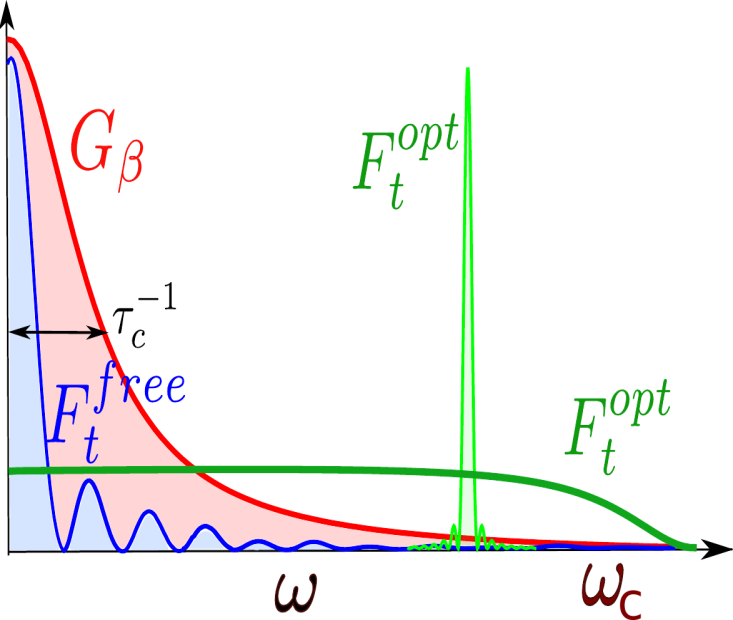 Ultimate  precision bound
Quantum Fisher Information
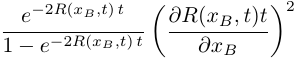 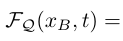 Signal vs Sensitivity
A. Zwick, G.A. Alvarez and G. Kurizki, Phys. Rev. Applied 5 014007 (2016)
11
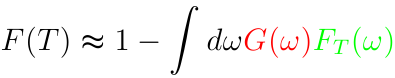 Filter function
Coupling spectrum function
How to optimize state transfer through quantum channels with minimal control? Boundary dynamical-control
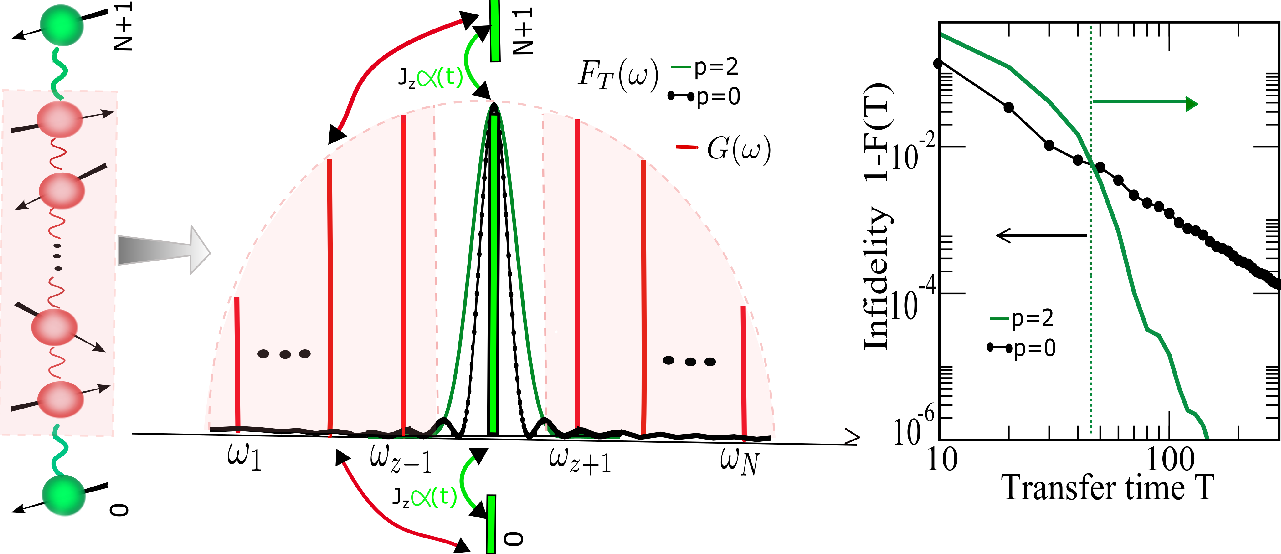 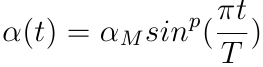 p = 0, 2
A. Zwick, G.A. Alvarez,  G. Bensky and G. Kurizki, NJP 16, 065021 (2014)
12
Ib. Multispin systems
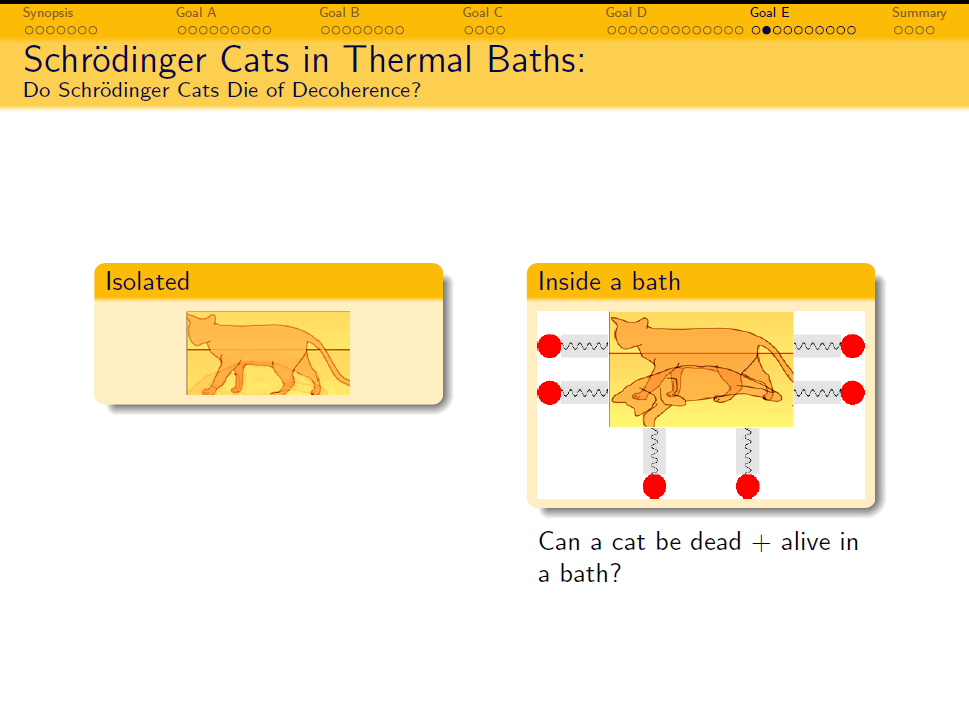 13
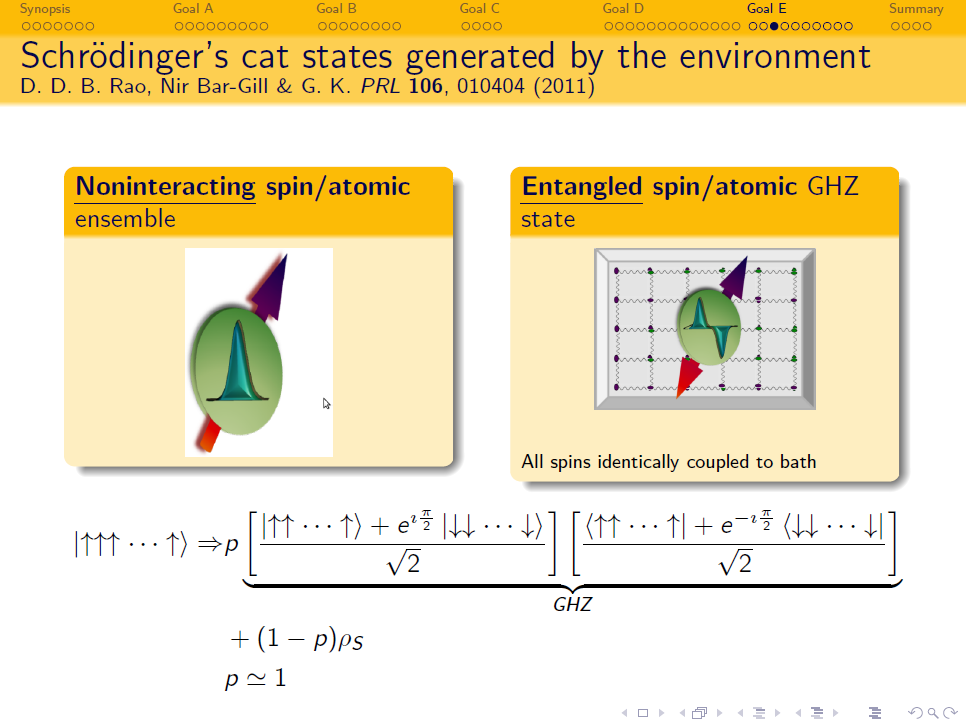 14
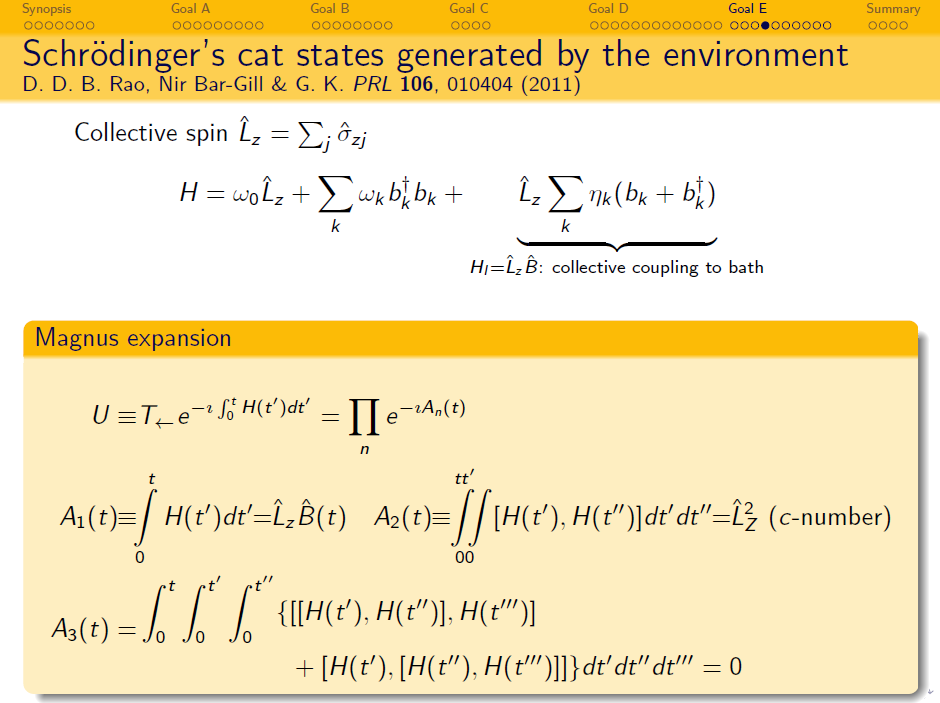 15
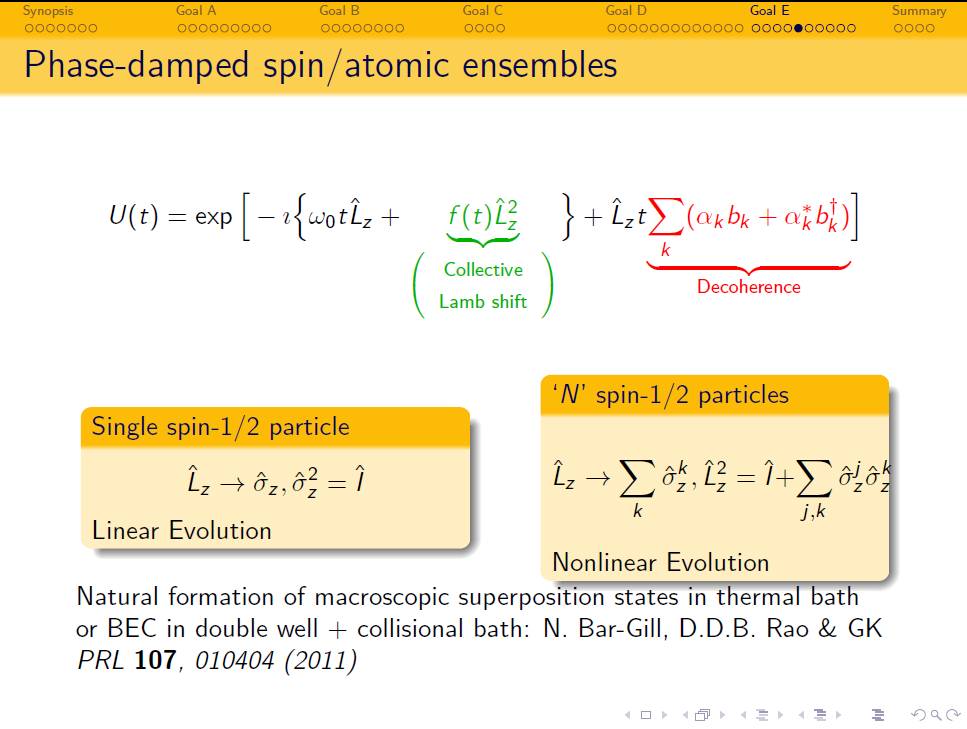 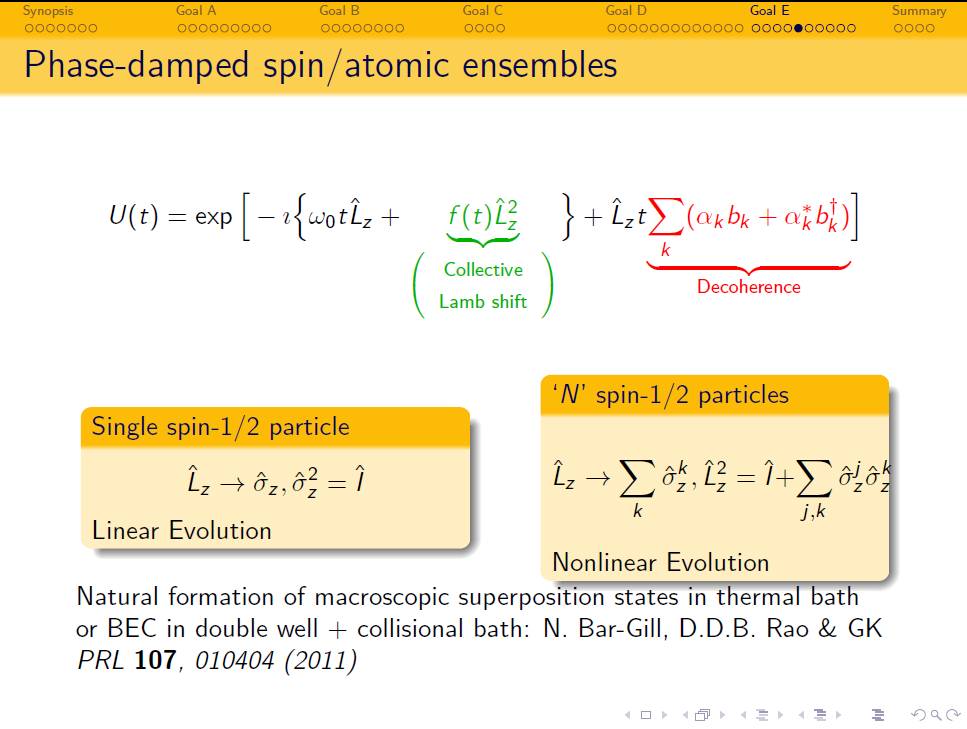 16
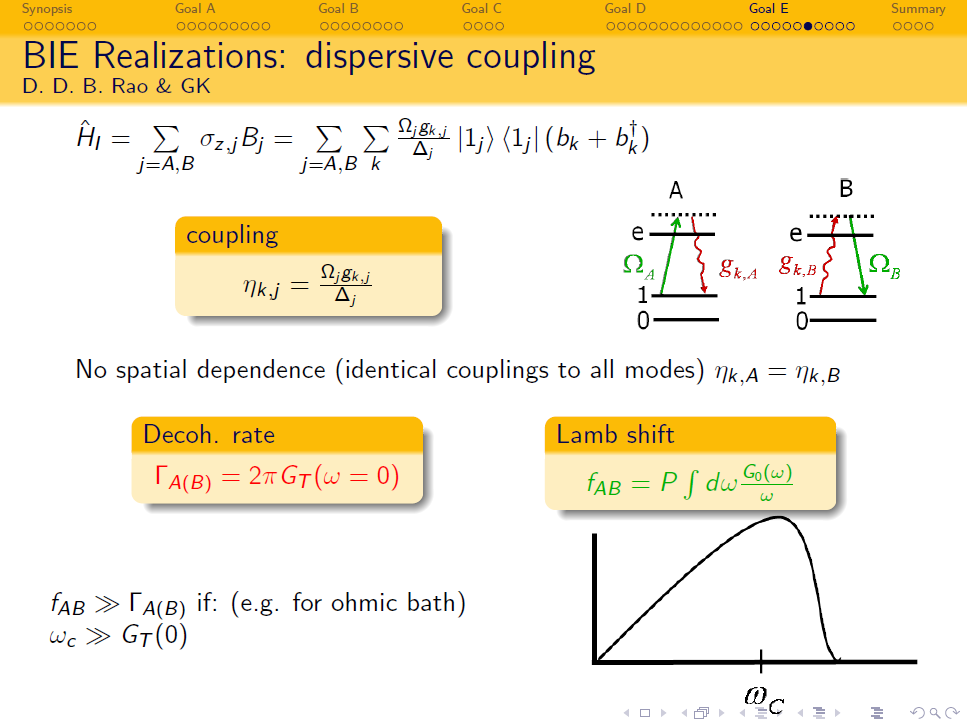 Virtual quanta exchange
Real quanta
Virtual quanta
17
II. Entanglement control
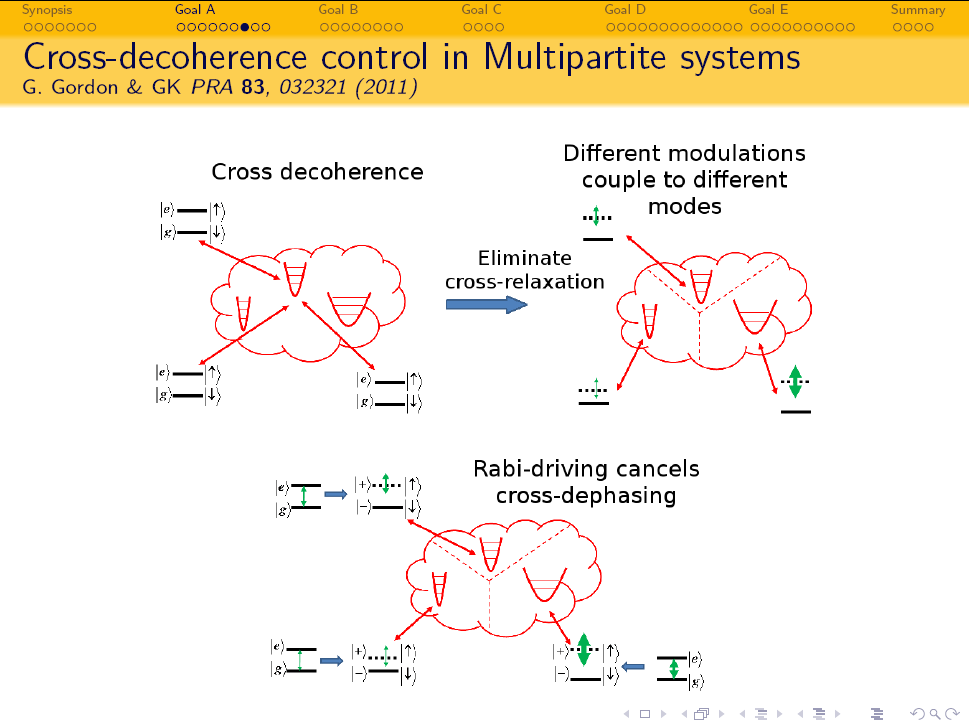 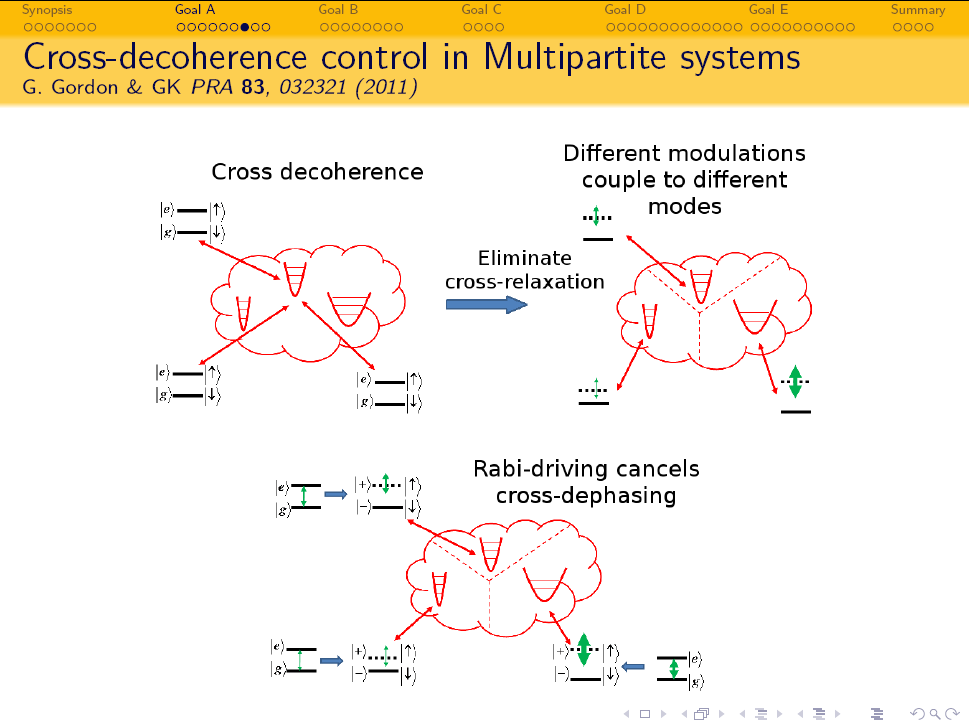 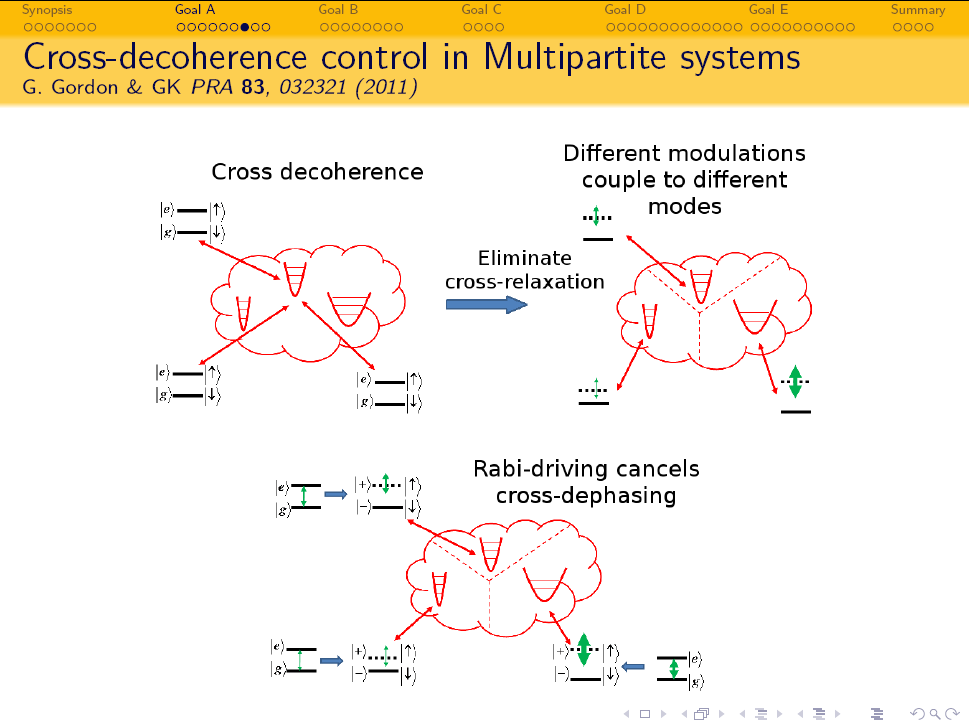 Real quanta
Globally-incoherent (local) control of entanglement
18
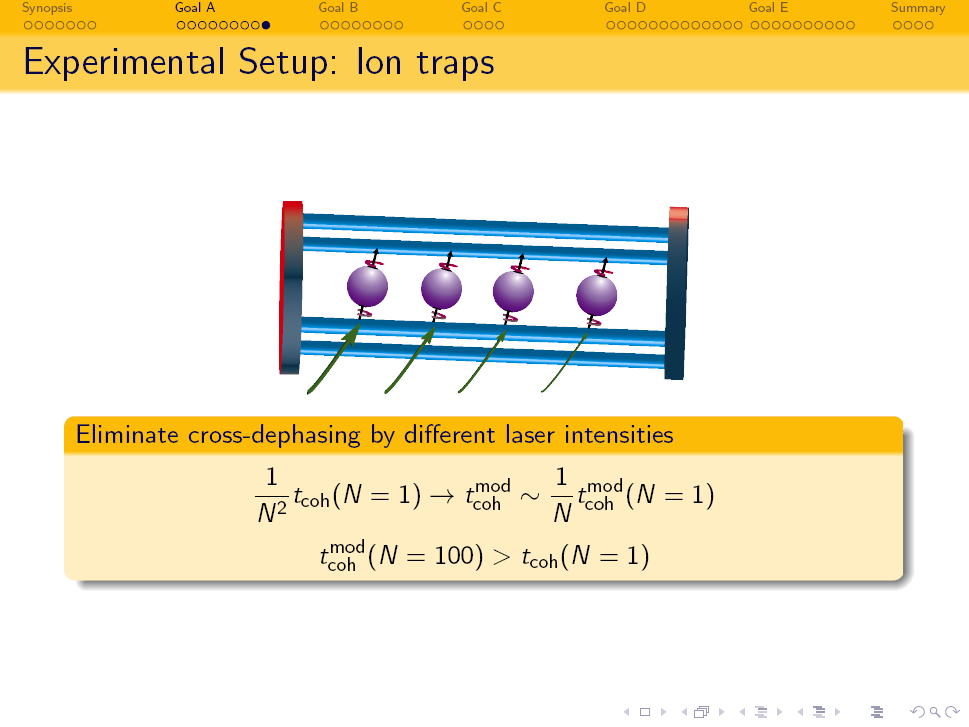 Entanglement protection by incoherent control
19
Measurement of a qubit in a bath breaks equilibrium
N. Erez et al., Nature 452, 724 (2008); G. Gordon et al., NJP 11, 123 025 (2009)
G. Alvarez, et al. PRL 104 040401 (2010)
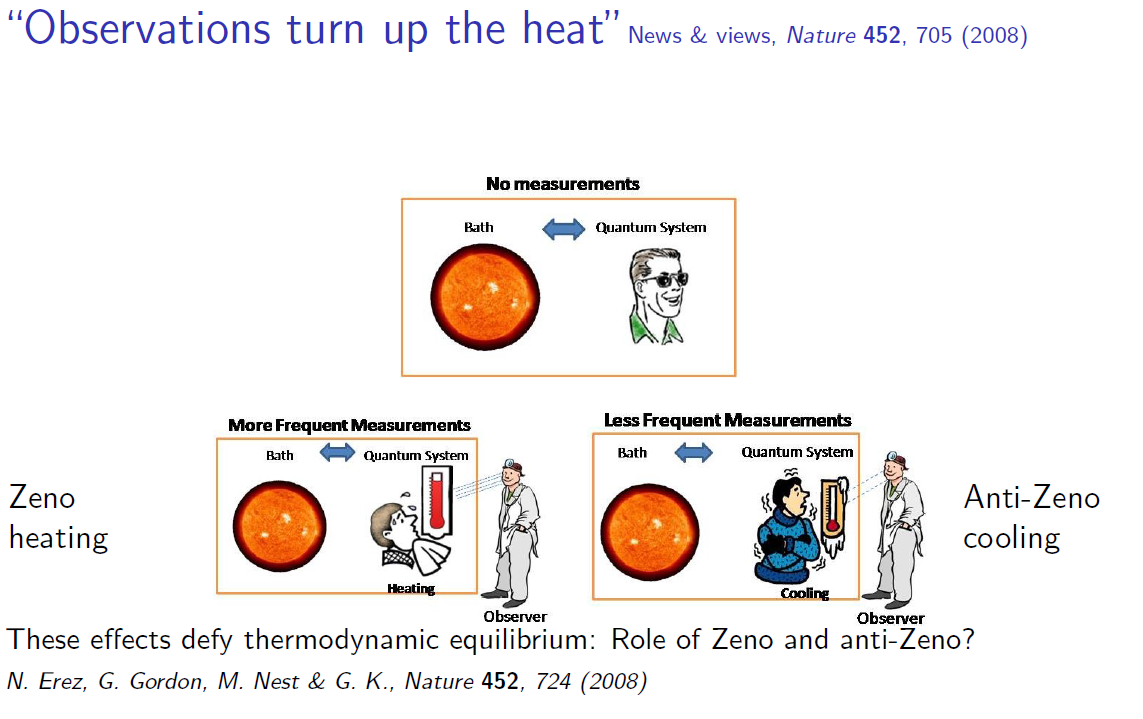 20
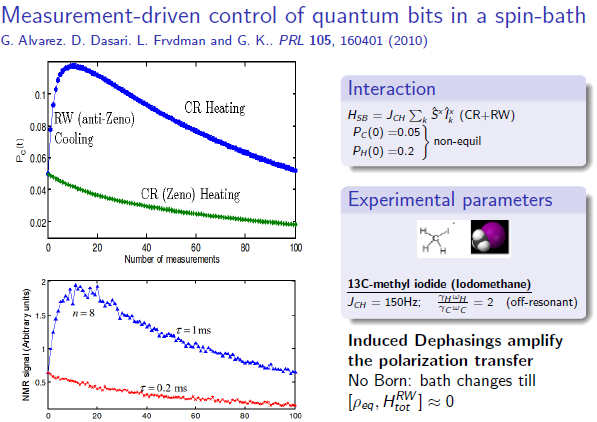 21
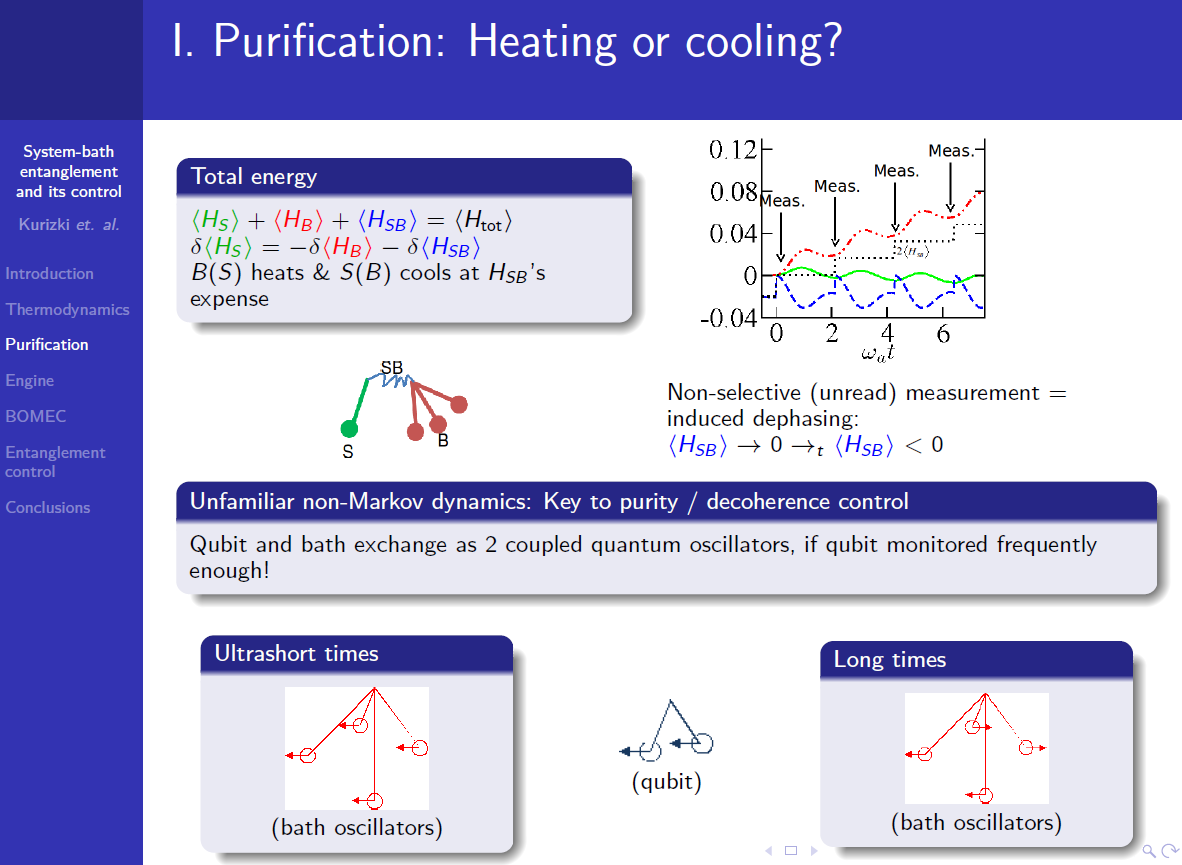 22
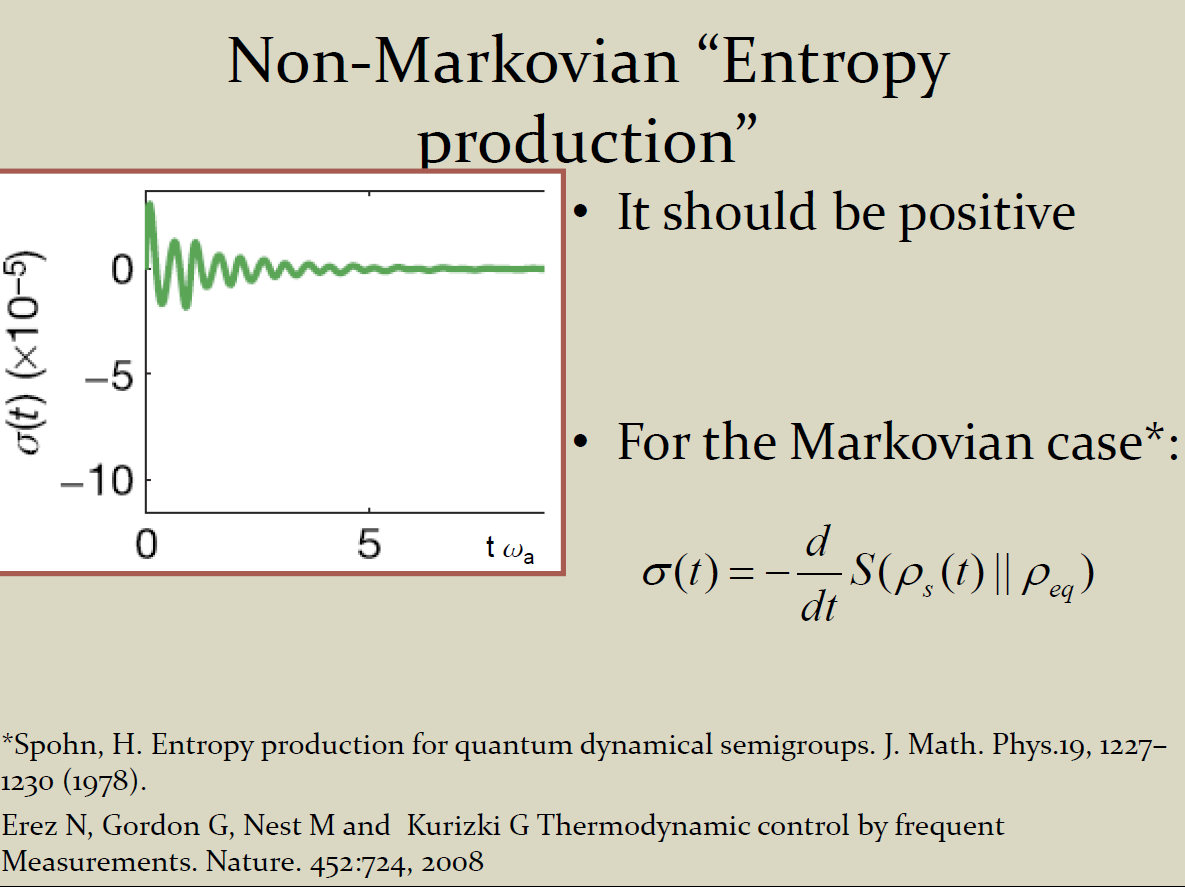 23
Non-selective measurements disturb thermodynamic equilibrium
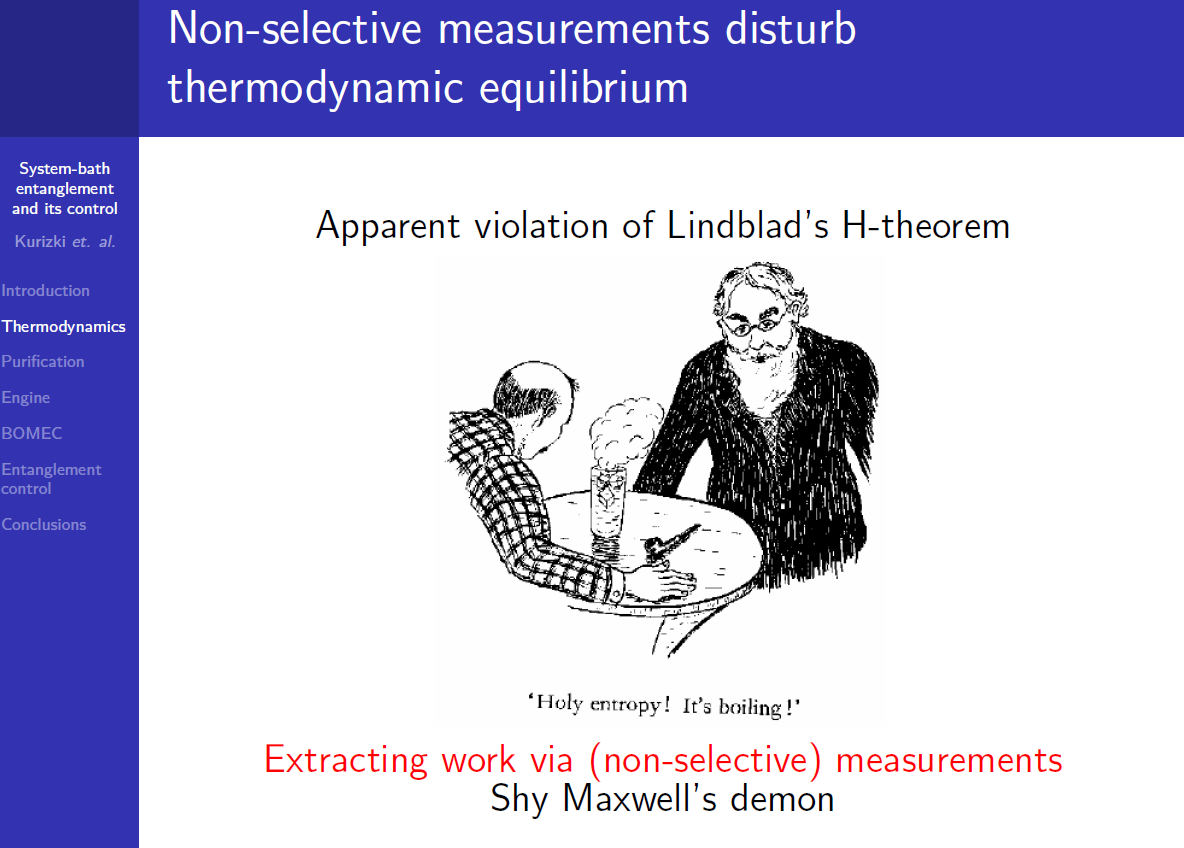 Extracting work via (non-selective) measurements:
Demented Maxwell’s demon, but bath has memory!
24
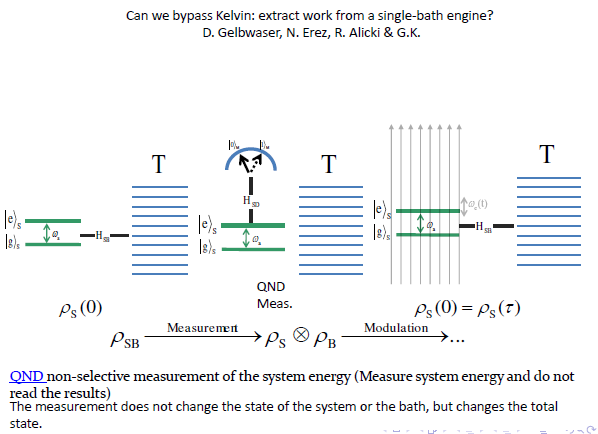 Phys. Rev. A 88, 022112 (2013)
25
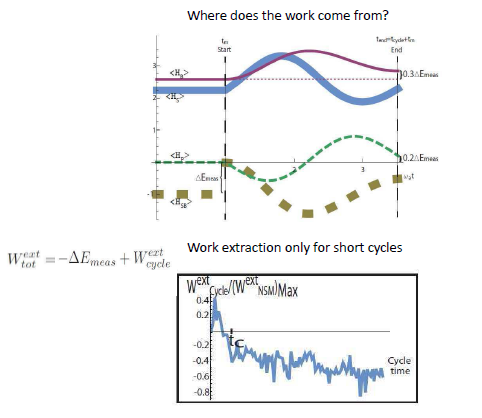 26
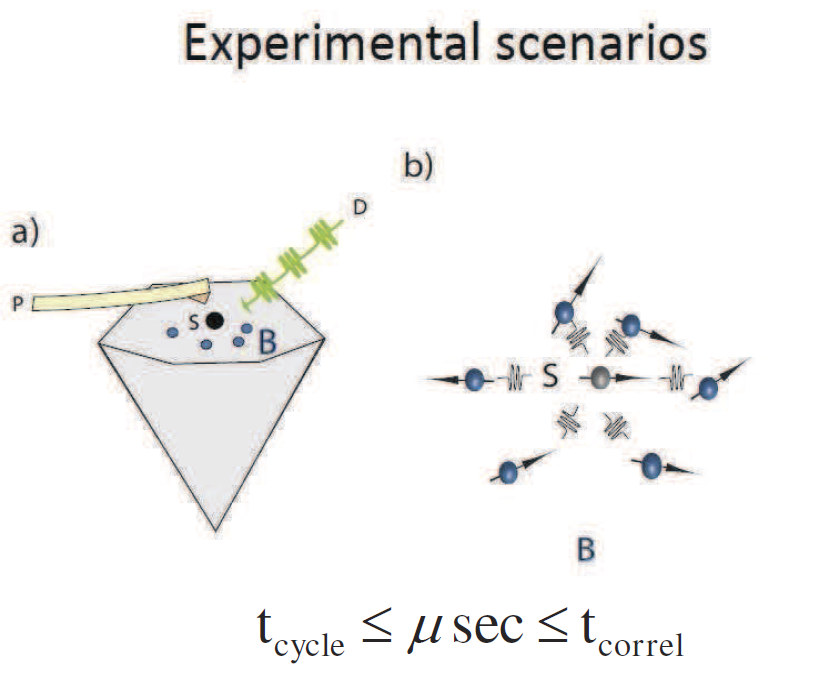 27
Summary

Task-Optimal Control:
Know thine enemy: measure noise/bath spectra universal formula
Relevant time-scale: Not decoherence rate, only correlation time of bath
Multipartite systems
Disentanglement control
Optimize quantum logic gates
Spin-chain transfer: as in bath control
System-bath entanglement control: temp. control
28